KHỞI ĐỘNG
TIẾNG VIỆT
BÀI 45: Ôn tập và kể chuyện
Tiết 1
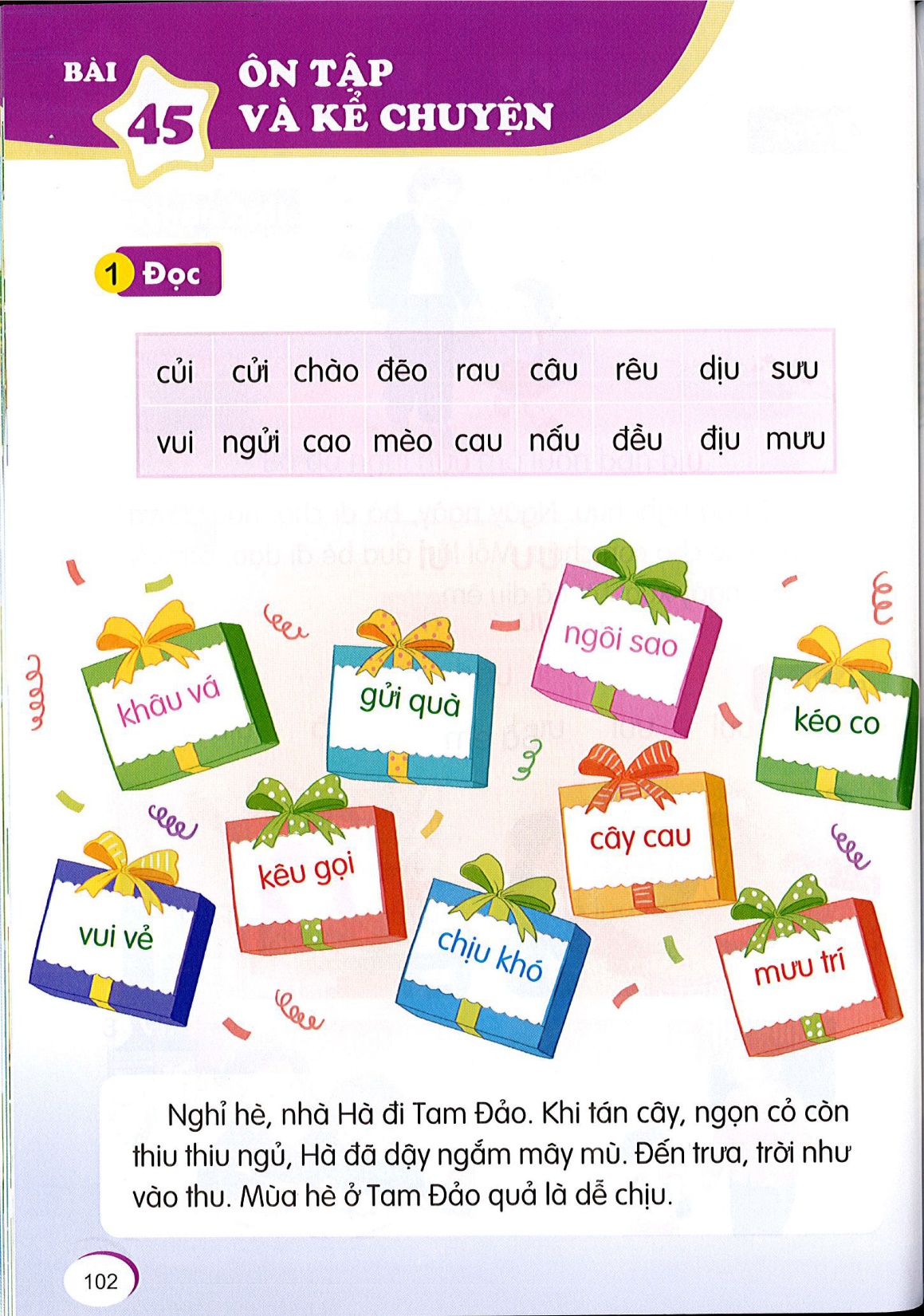 củi			cửi			chào
đẽo		rau			câu
rêu			dịu			sưu
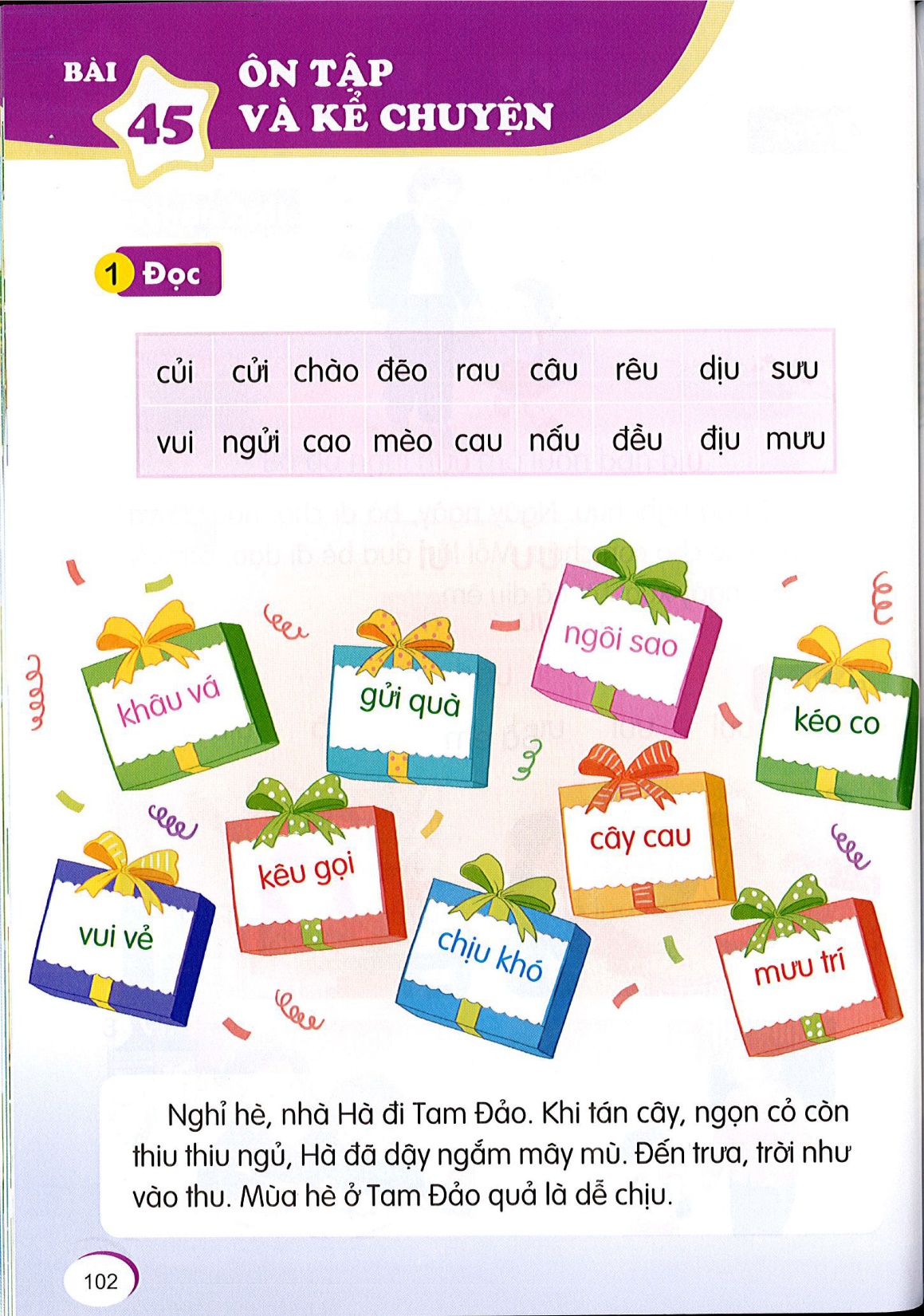 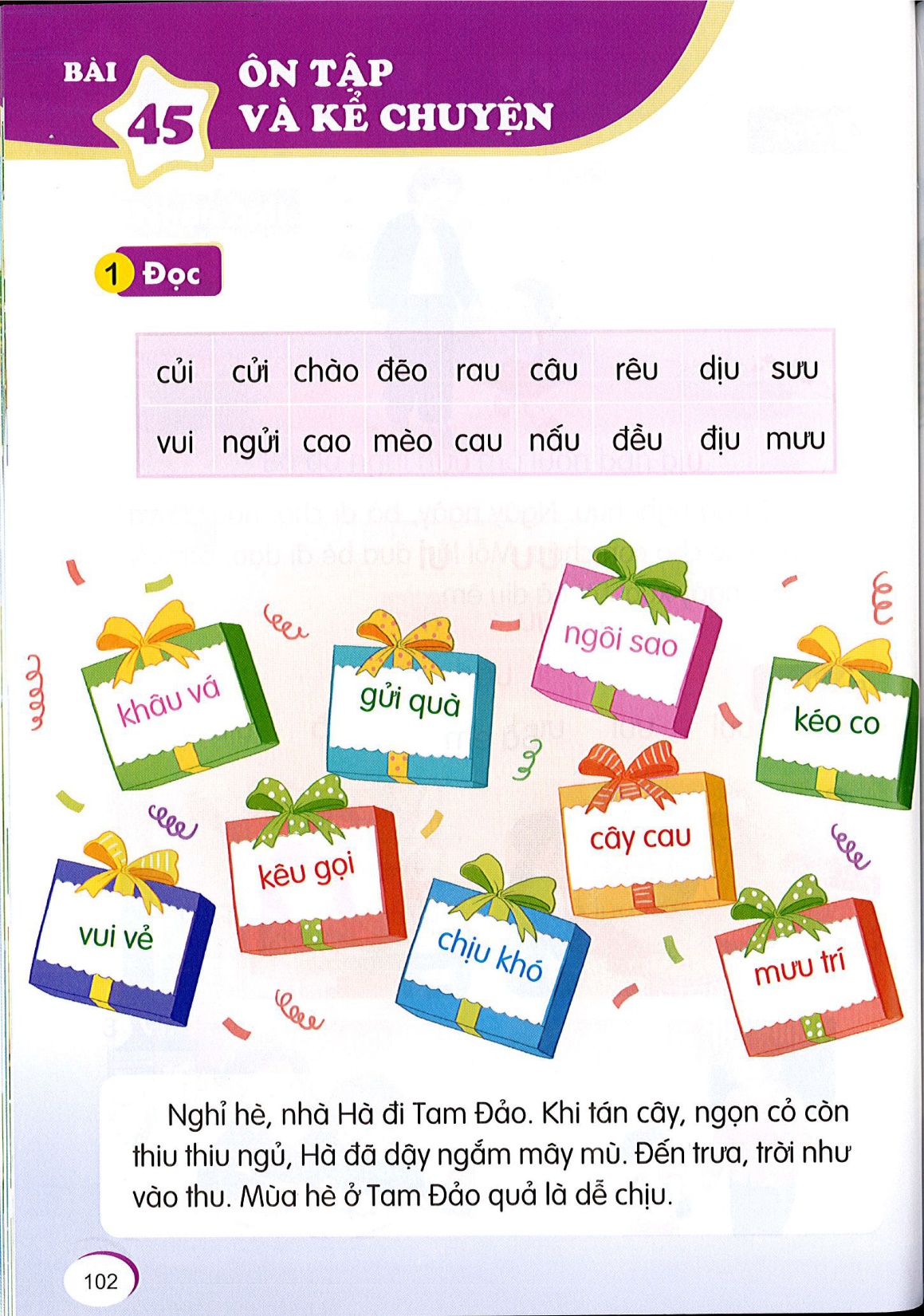 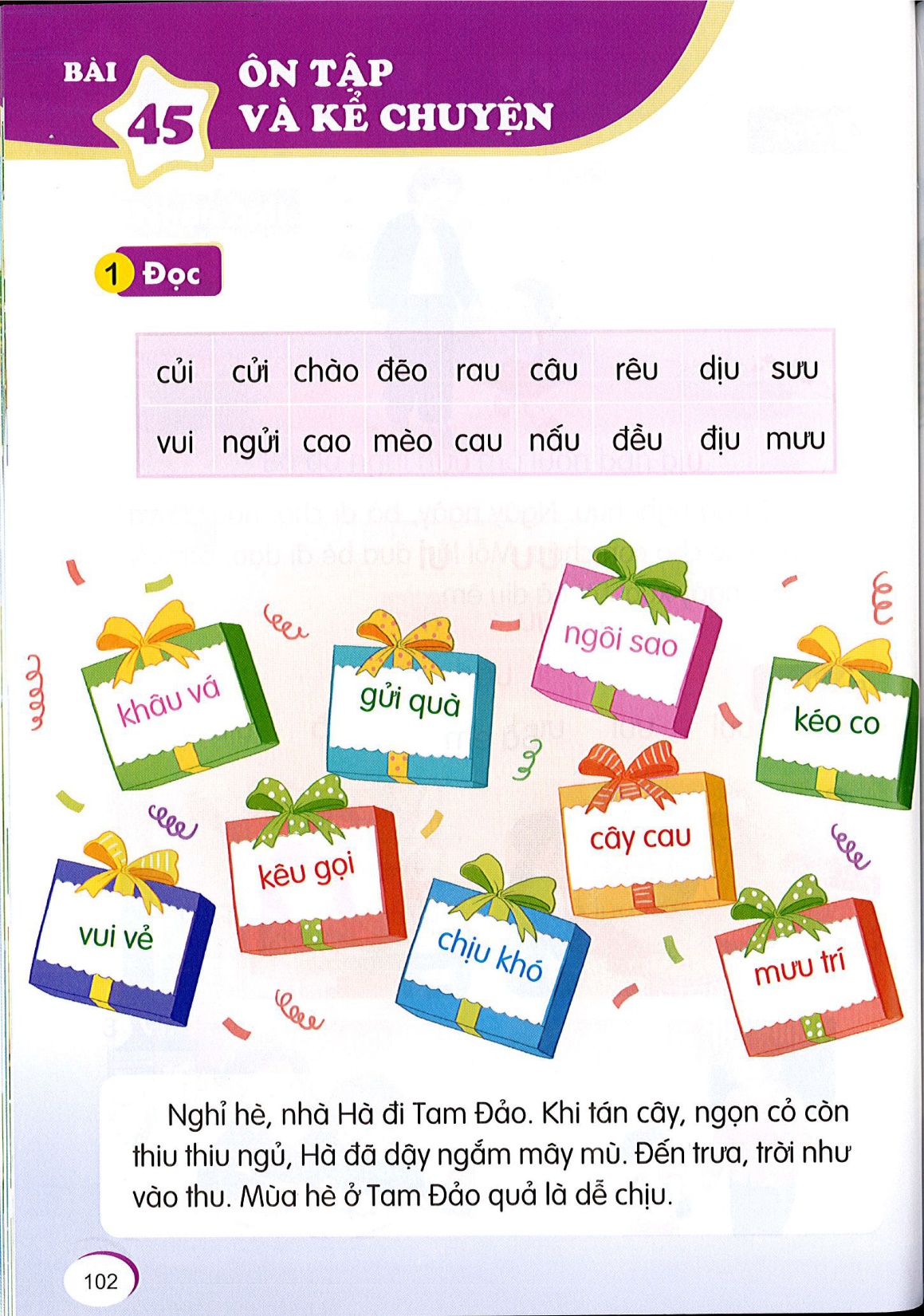 2
1
Nghỉ hè, nhà Hà đi Tam Đảo. Khi tán cây, ngọn cỏ còn thiu thiu, Hà đã dậy ngắm mây mù. Đến trưa, trời như vào thu. Mùa hè ở Tam Đảo quả là dễ chịu.
3
4
THƯ GIÃN
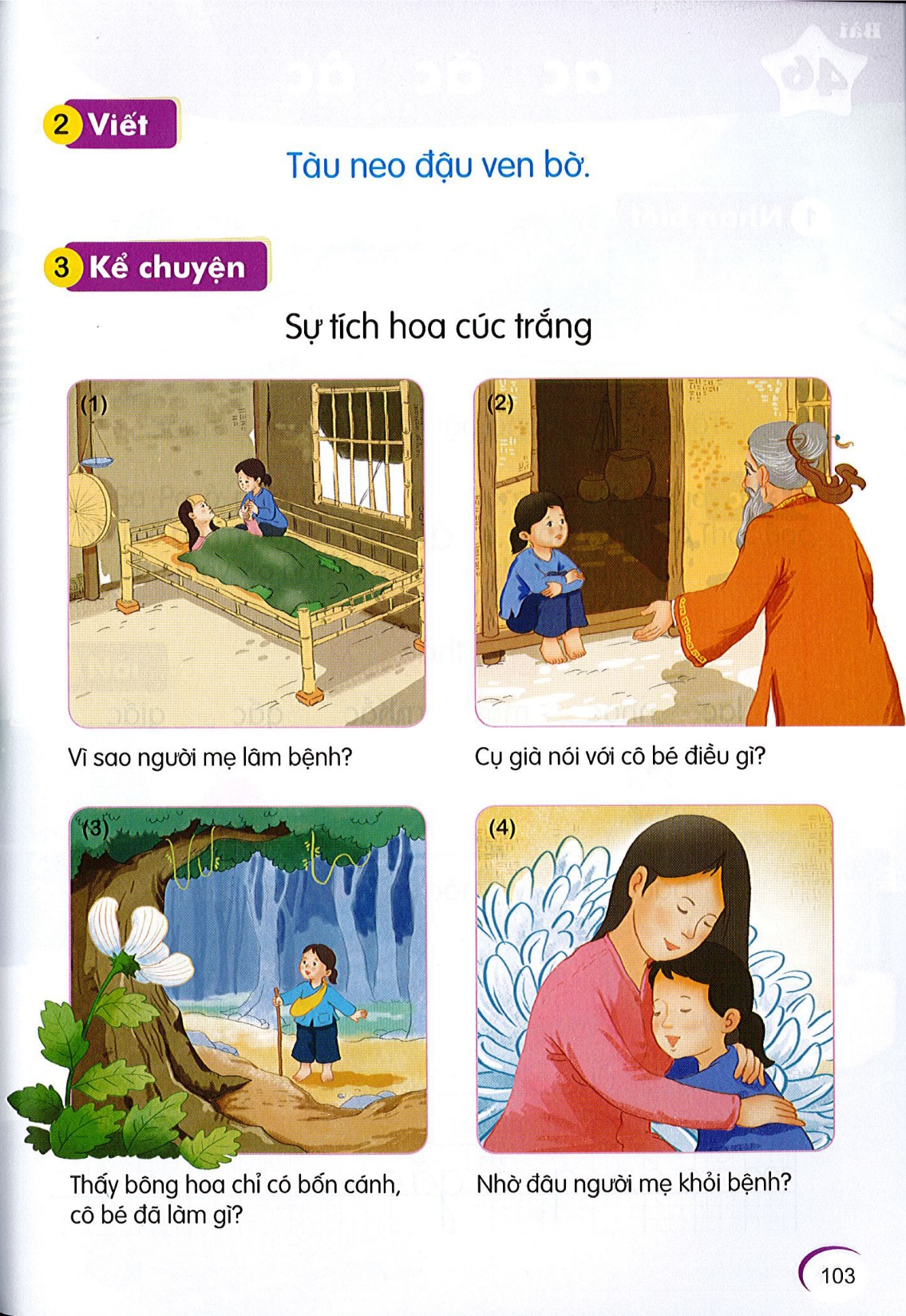 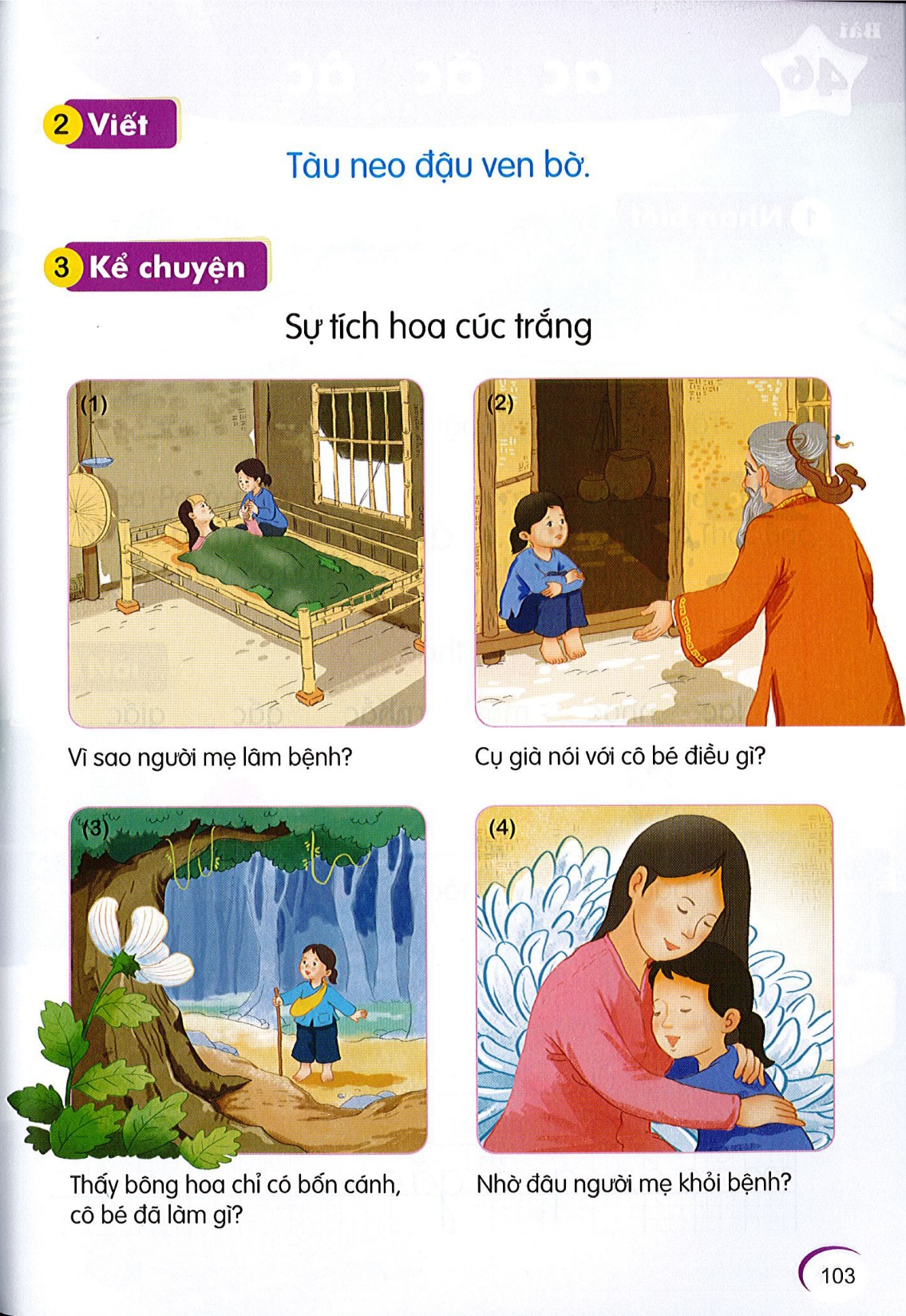 TIẾNG VIỆT
BÀI 45: Ôn tập và kể chuyện
Tiết 2
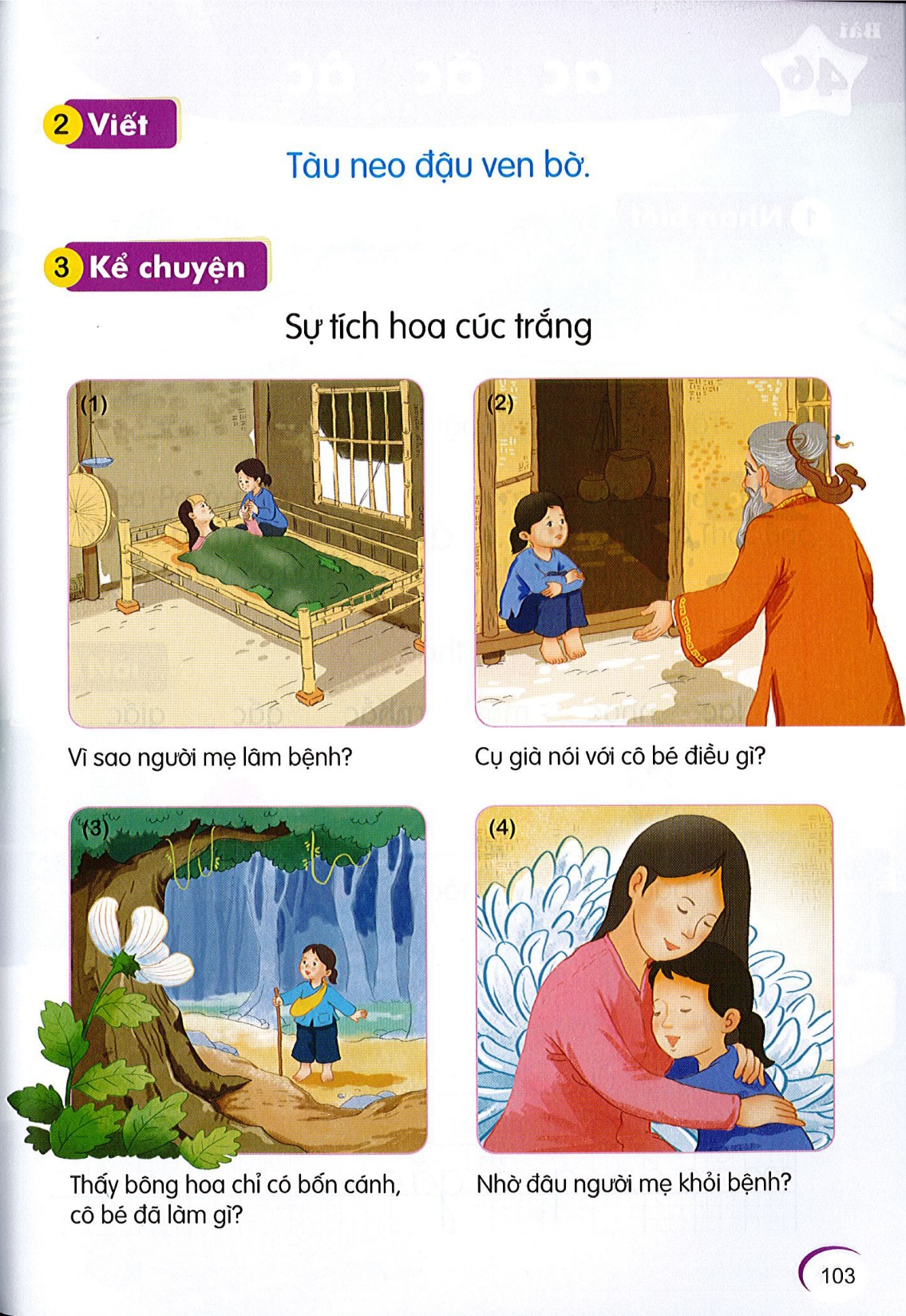 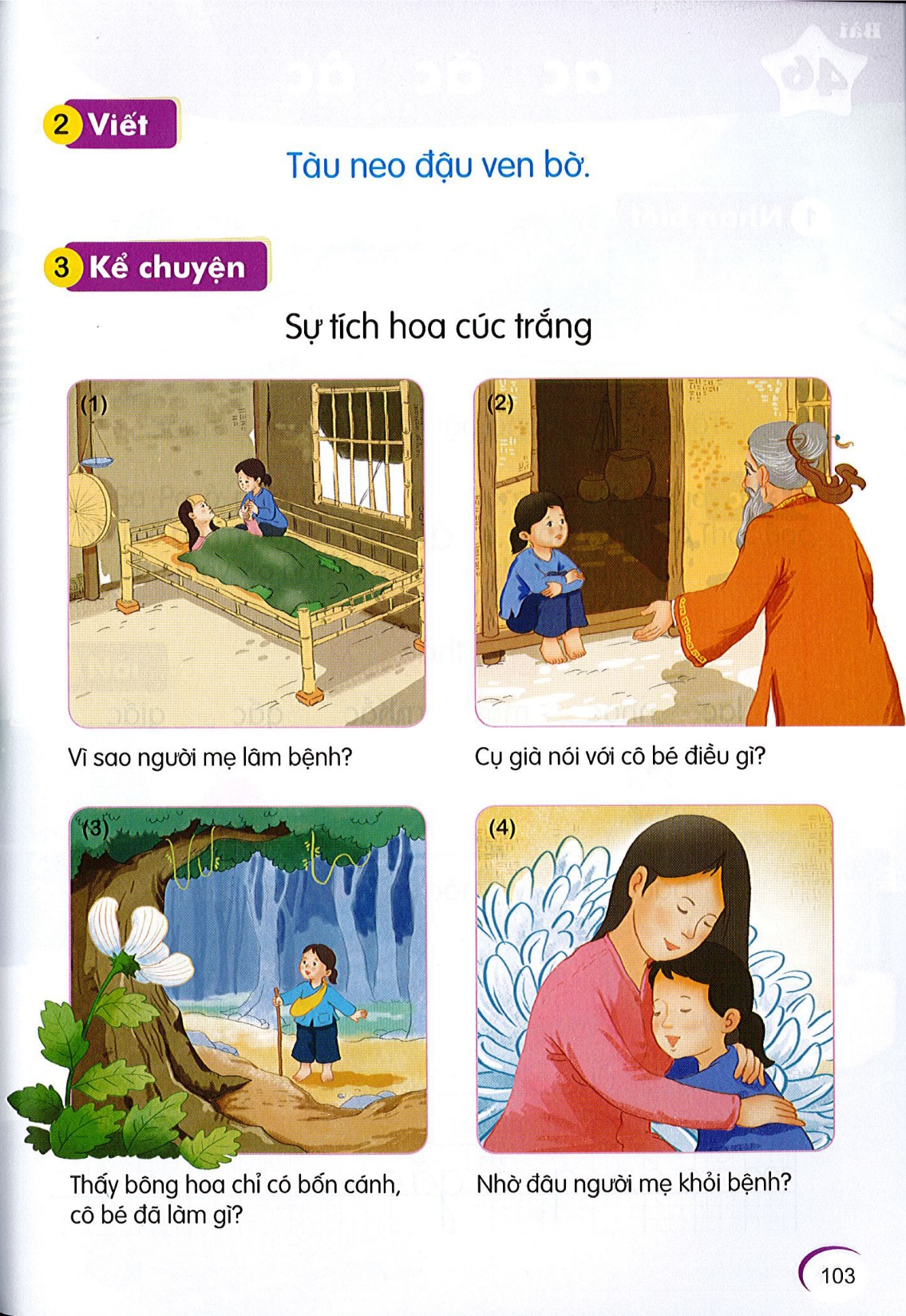 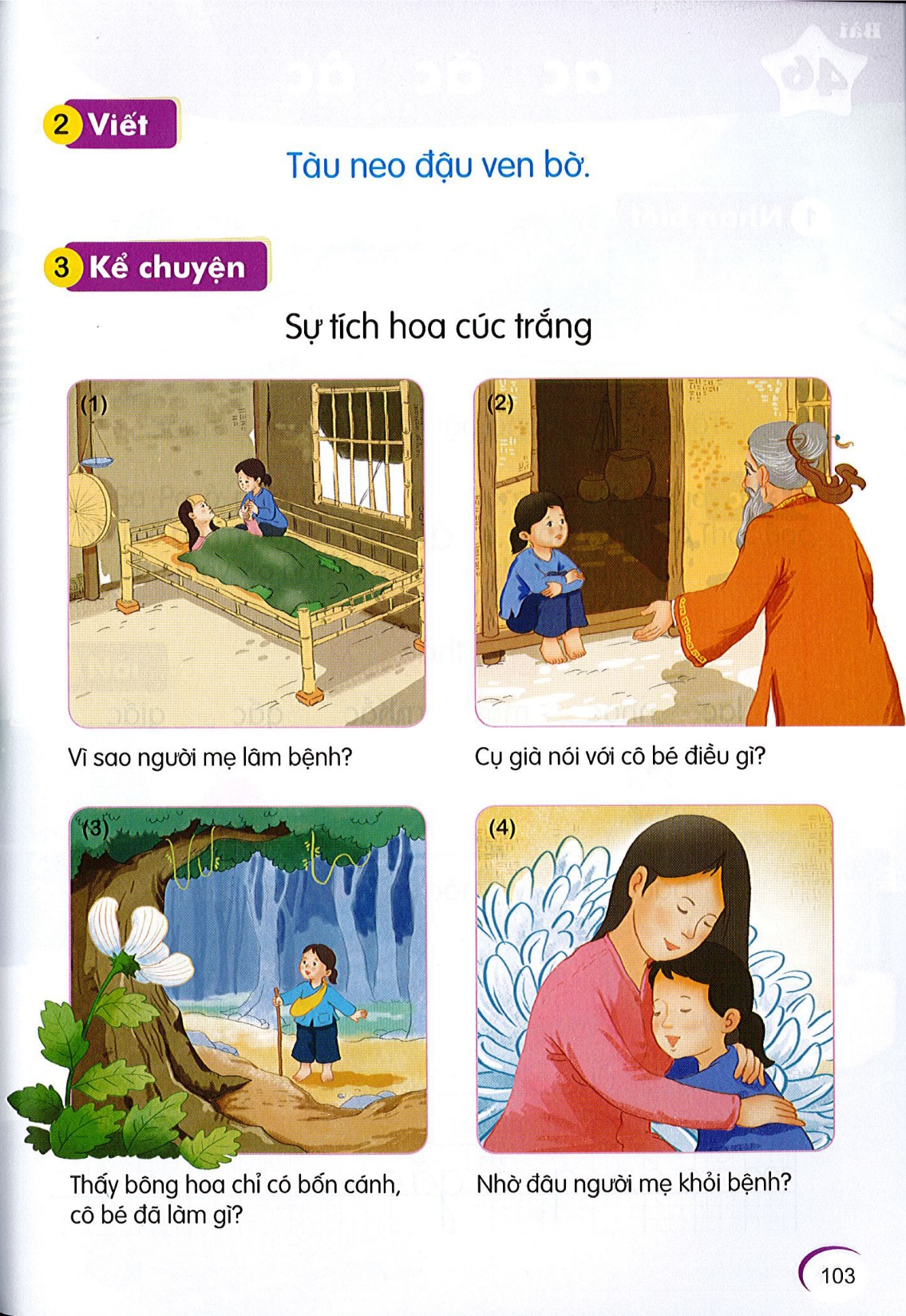 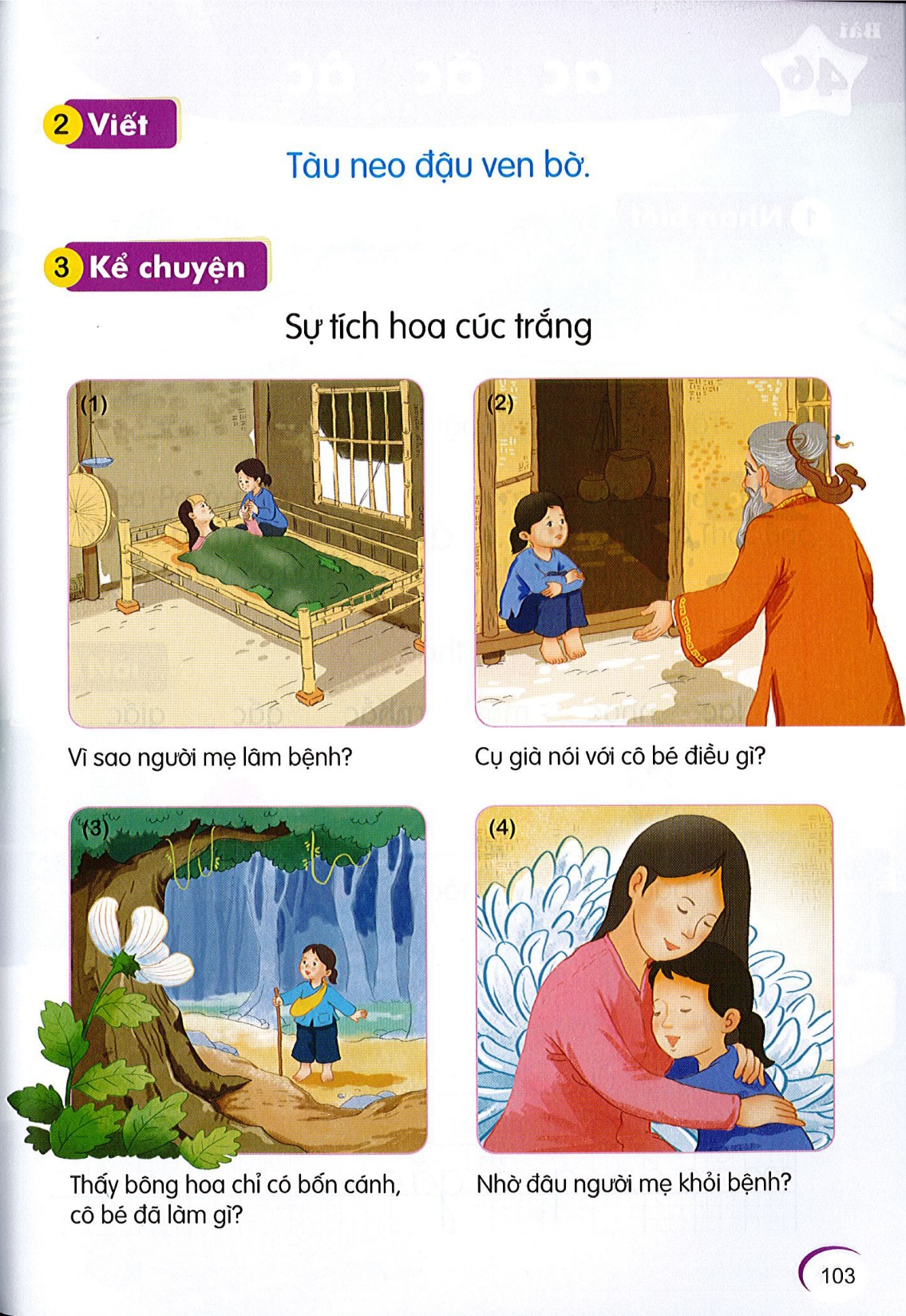 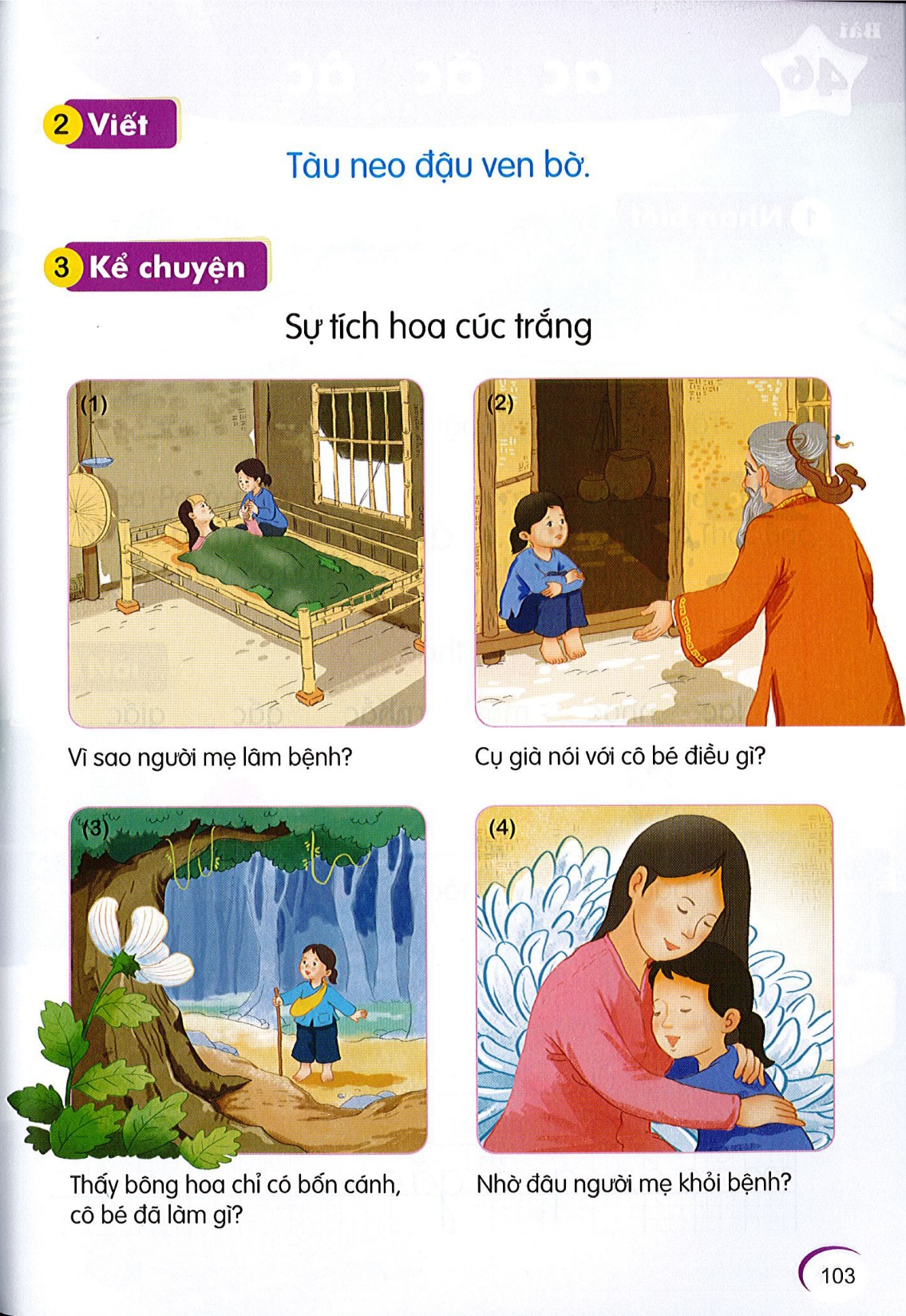